Compliance, Safety, Accountability (CSA) and Drivers
Spring 2017
Agenda
Who Is FMCSA?
What Is CSA?
CSA and Your Company
CSA and Your Safety Record
2
Who Is FMCSA?
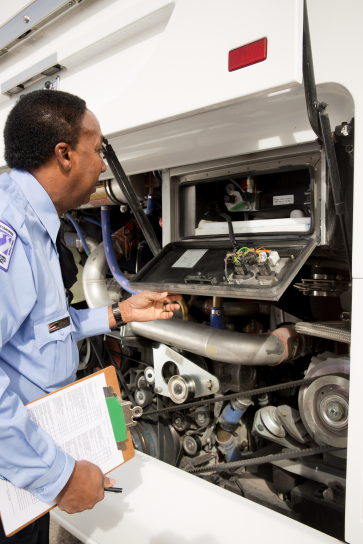 The Federal Motor Carrier Safety Administration (FMCSA) is a transportation agency with over 1,000 Federal employees and 12,000 State Partners across the Nation committed to our safety mission—preventing crashes, injuries, and fatalities related to large trucks and buses on our highways.
3
[Speaker Notes: The Federal Motor Carrier Safety Administration (FMCSA) is a transportation agency committed to preventing crashes, injuries, and fatalities related to large trucks and buses on our Nation’s highways.

FMCSA’s more than 1,000 Federal employees and 12,000 State Partners from all 50 States and the District of Columbia are dedicated to making our roads safer.

We help ensure safety in motor carrier operations by enforcing safety regulations, targeting high-risk carriers for intervention, improving safety information systems and technologies, strengthening the standards of commercial motor vehicle (CMV) equipment and operations, and increasing safety awareness.

We partner with Federal, State, and local enforcement agencies, motor carriers, drivers, and other safety stakeholders to get this job done.]
Industry Scope
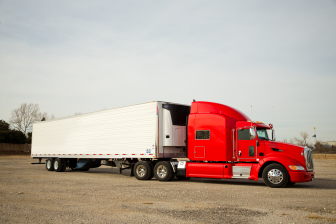 Truck and Bus Companies with Recent Activity*:
Approximately: 540,000
Commercial Motor Vehicle (CMV) Drivers Operating in the U.S.*:
Approximately: 5,600,000



*In 2013, per FMCSA’s 2014 Pocket Guide to Large Truck and Bus Statistics:
http://www.fmcsa.dot.gov/sites/fmcsa.dot.gov/files/docs/FMCSA%20Pocket%20Guide%20to%20Large%20Truck%20and%20Bus%20Statistics%20-%20October%202014%20Update%20%282%29.pdf
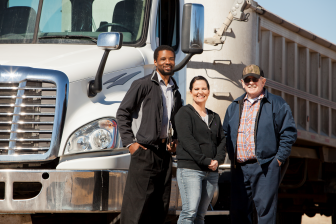 4
[Speaker Notes: You are one of over 5 million truck and bus drivers who share America’s roads with more than 250 million motorists, truck and bus companies included. That’s a lot of people to keep safe.

At FMCSA, we team with our State Partners to make safety Job 1 for everyone in the industry, from drivers and motor carriers, to those involved in safety enforcement, and the public with whom you share the road.

Our mission is to prevent crashes, injuries, and fatalities related to large trucks and buses on our highways.

You help keep yourself on the road and earning a paycheck by following FMCSA’s safety rules and regulations and learning about the Compliance, Safety, Accountability (CSA) program—and by doing this you help keep the Nation’s highways safer for everyone.

Additional background information on the counts above if needed: 

The 2013 carrier and driver counts shown above are taken from FMCSA’s 2014 Pocket Guide to Large Truck and Bus Statistics, updated in October 2014 (http://www.fmcsa.dot.gov/sites/fmcsa.dot.gov/files/docs/FMCSA%20Pocket%20Guide%20to%20Large%20Truck%20and%20Bus%20Statistics%20-%20October%202014%20Update%20%282%29.pdf).

Truck and bus company counts are estimated based on motor carriers in the Motor Carrier Management Information System (MCMIS) with recent activity. Recent activity is defined as those carriers that have had an inspection, a crash, a compliance review, a safety audit, a MCS-150 update, vehicle registration activity, or Unified Registration System payment activity in the past three years, or have current operating authority indicated in the Licensing and Insurance database.

Driver counts are estimated based on carriers with recent activity in MCMIS, and extrapolation from State intrastate driver information. Interstate drivers include drivers who work for Mexican-domiciled carriers operating in the U.S. Intrastate drivers include drivers that work for interstate motor carriers.]
What Is CSA?
FMCSA’s data-driven safety compliance and enforcement program
Designed to improve safety and prevent CMV crashes, fatalities, and injuries
Helps carriers and drivers improve safety compliance, so everyone gets home safely
5
[Speaker Notes: CSA is FMCSA’s safety compliance and enforcement program that collects roadside inspection and crash information from 3.5 million inspections each year to identify large truck and bus carriers that pose the greatest risk to safety on the Nation’s roads. 

CSA then uses this information to prioritize carriers for interventions to address the problems we find.

CSA’s intervention tools are designed to effectively and efficiently bring carriers with safety problems into compliance before crashes occur and put out of service those carriers who fail to correct their safety problems.

FMCSA launched CSA in 2010, after more than five years of collaborative, transparent, and research-based development, and 30 months of testing in nine States.
 
FMCSA conducted a robust outreach process that included listening sessions, and an 8-month preview for industry and the enforcement community, prior to the national rollout (not launch) of the program.

FMCSA continually enhances CSA to make it easier for carriers, drivers, and law enforcement to understand and correct safety compliance issues.]
CSA and Your Company
6
Raising Your Company’s Safety Standards
CSA’s Three Elements
1) The Safety Measurement System (SMS)
Improves how FMCSA prioritizes carriers for interventions
Includes more safety data; all safety-based violations found during roadside inspections
Organizes safety behaviors into seven Behavior Analysis and Safety Improvement Categories (BASICs)
2) Interventions Process
Creates new, more efficient ways for FMCSA to interact with carriers and help bring them into compliance (e.g., warning letters and Onsite Focused Investigations)
3) Safety Fitness Determination (SFD)
Current safety rating process requires an Onsite Investigation
7
[Speaker Notes: CSA consists of three elements that are designed to help you and your company improve safety and compliance with FMCSA’s regulations:

The Safety Measurement System (SMS)
Interventions process
The Safety Fitness Determination (SFD)
 
Today we will focus on the heart of CSA—the SMS, but the interventions process and the SFD are also vital to improving safety and compliance.

CSA’s interventions process uses a wide range of interventions to help you and your company develop strong safety practices and address safety problems before crashes occur.

Using information collected from 3.5 million roadside inspections and 100,000 crash reports each year, the CSA interventions process helps carriers correct unsafe behaviors and takes carriers off the road who fail to correct them.

We have expanded the types and number of interventions used to reach greater numbers of at-risk operators. CSA interventions range from warning letters for carriers with emerging problems to Onsite Comprehensive Investigations for carriers with serious compliance problems. 

The SFD is the rule component of the program. It uses the safety rating process in 49 CFR Part 385.]
The Safety Measurement System (SMS)
Helps FMCSA prioritize carriers for interventions
SMS results are updated once per month based on the prior 24 months
Violation and crash information are weighted based on their severity and when these events occurred
It is important for you to understand how your safety performance affects your carrier’s SMS results
Safety violations adversely affect your company’s SMS results for two years
All safety-based roadside inspection violations count, not just out-of-service (OOS) violations
Violations recorded on a roadside inspection report are used in the SMS regardless of whether a State officer also issued a citation (i.e., ticket) or a verbal warning
Note: The SMS is not a safety rating and does not alter a carrier’s safety rating
8
[Speaker Notes: The SMS is the information collection and analysis component of CSA. The SMS uses compliance and crash information to prioritize FMCSA’s workload, and more efficiently apply resources to bring carriers and drivers into safety compliance to prevent crashes and save lives.

The SMS uses all roadside inspection and crash information from the more than 3.5 million inspections and 100,000 crash reports to quantify the relative safety performance of carriers based on seven behaviors related to crash risk—we’ll cover specifics about these behaviors on the next slide.

SMS results are updated once per month, and include results for the previous 24 months.

Violation and crash information are weighed based on their severity and when these events occurred. 

It is important for you to understand how your safety performance affects your carrier’s SMS results and your Pre-Employment Screening Program (PSP) record. You carry safety to the road, and your performance affects your carrier’s record. 
Safety violations adversely affect your company’s SMS results for two years
All safety-based roadside inspection violations count, not just out-of-service (OOS) violations.

Note: Violations recorded on a roadside inspection report are used in the SMS, regardless of whether a State officer also issues a citation (i.e., ticket) or a verbal warning. The SMS does not use State-issued citations unless they are issued in conjunction with a roadside inspection report. 

Motor carriers DO NOT inherit past violations of newly hired drivers.

The SMS is not a safety rating and does not alter a carrier’s safety rating.

As a driver, you can view SMS results for your employer or prospective employer online at https://ai.fmcsa.dot.gov/sms.]
The SMS (cont.)
Learn the BASICs
The SMS organizes carrier roadside inspection, crash, and investigation information into seven BASICs
Your safety performance affects your company’s SMS results—and your Pre-Employment Screening Program (PSP) record
The BASICs are a good way to remember many of the safety rules you must follow
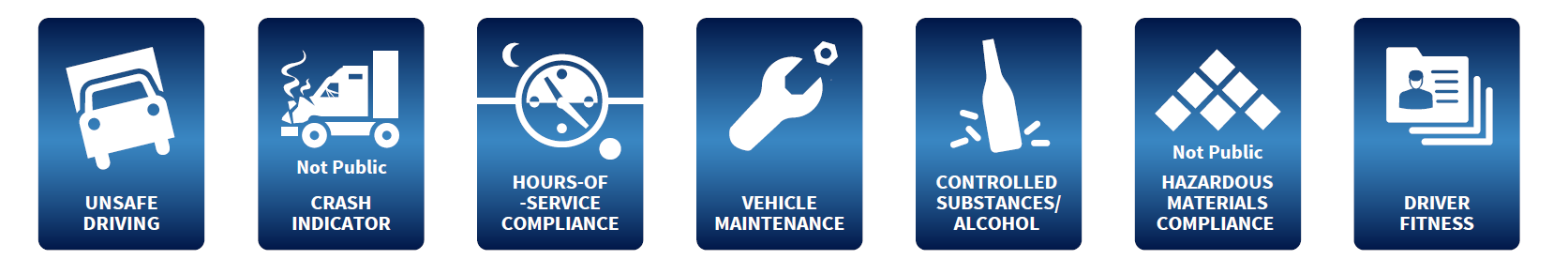 View carrier SMS results on FMCSA’s public website: http://ai.fmcsa.dot.gov/sms
9
[Speaker Notes: The SMS assesses motor carrier compliance with safety requirements by organizing roadside inspection, crash, and investigation information into seven Behavior Analysis and Safety Improvement Categories (BASICs). The BASICs are a simple way to remember many of the safety rules you must follow.

The seven BASICs of safety are:  

Unsafe Driving
Crash Indicator (Not public)
Hours-of-Service Compliance
Vehicle Maintenance
Controlled Substances/Alcohol
Hazardous Materials (HM) Compliance (Not public)
Driver Fitness
 
Remember, when it comes to your safety record, all safety-based roadside inspection violations count, not just OOS violations.

On the next slide, we will show you how you can view a carrier’s public BASIC information on FMCSA’s SMS Website.]
Sample Carrier SMS Results
10
[Speaker Notes: You can access public carrier SMS results by visiting the SMS Website and searching for a carrier using its U.S. DOT Number or MC Number.

You can also access SMS results by clicking on the “SMS Results” tab on the CSA Website.

You can view information for all of the BASICs except for the HM Compliance and Crash Indicator BASICs, which are not available to the public.

Once you have entered the carrier’s U.S. DOT Number, the Carrier Overview page will pop up.

The “alert” (triangle) symbol on the BASIC logo indicates that the carrier has been prioritized for intervention in that BASIC. 

For example, this carrier’s profile indicates it has been prioritized for an intervention in the Vehicle Maintenance BASIC.

To view a carrier’s detailed performance information (for example, what violations have contributed to its rank in this BASIC), click on that BASIC.]
Sample Carrier SMS Results (cont.)
11
[Speaker Notes: For example, this carrier’s on-road BASIC percentile rank in Vehicle Maintenance shows that 98% of motor carriers in the same safety event group have better on-road performance in this BASIC than this motor carrier.

Here you can also view carrier data in the form of different charts and graphs.]
CSA and Your Safety Record
12
Why Your Safety Record Matters
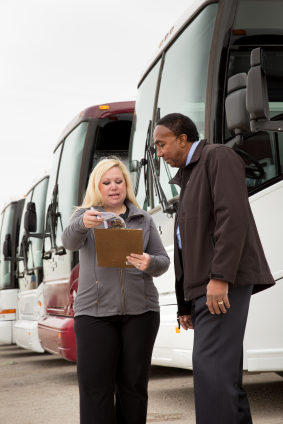 Your safety performance keeps everyone safe on the road—including you
Your performance is part of your company’s record, so your safety compliance means a lot
It’s up to you to ensure your safety record is accurate
You have two different records:
State Motor Vehicle Record (MVR)
Federal PSP record
Note: The Federal and State governments do not calculate or issue a driver “score.” There is no universal evaluation method for drivers*
*FMCSA’s Driver SMS (DSMS) does not generate or issue driver safety ratings or “scores.” It does not affect a driver’s commercial driver’s license, or a carrier’s safety rating. DSMS results are not available to motor carriers, drivers, third-party providers, or the public. DSMS results are an investigative tool only available to enforcement officials for examining commercial motor vehicle driver performance as part of CSA investigations. DSMS results are not a measure of a driver’s overall safety condition.
13
[Speaker Notes: Your safety performance helps you keep yourself on the road and earning a paycheck, affects your company’s record, and may be a factor in your job search—so your safety record means a lot.

We know you take a lot of pride in the important job you do—it’s important to visit our website to learn how to strengthen your safety record, and to check it for accuracy. It’s up to you to ensure your safety record is accurate. We will provide more information on how to do this later in the presentation.
 
Your safety information consists of two different records:
State Motor Vehicle Record (MVR)
Federal Pre-Employment Screening Program (PSP) record

The Federal and State governments DO NOT calculate or issue a driver “score.” There is no universal evaluation method for drivers.*

*[DSMS disclaimer] The DSMS does not generate or issue driver safety ratings or “scores.” It does not affect a driver’s commercial driver’s license, or a carrier’s safety rating. DSMS results are not available to motor carriers, drivers, third-party providers, or the public. DSMS results are only available to enforcement officials for examining commercial motor vehicle driver performance as part of CSA investigations. A driver’s overall safety condition is not solely based on DSMS results.

It is important to know the difference between your MVR and your PSP record, what safety information each provides, and who can access each record.

We are going to take a closer look at these records, starting with your MVR.]
A Closer Look at Your Safety Information
State MVR
Same system as before, not impacted by CSA
Includes State conviction information
States (not the Federal government) may suspend a Commercial Driver’s License (CDL) based on conviction information reflected on your MVR
Employers are required by Federal regulations to check your MVR annually (49 CFR 391.25)
To obtain this record, contact the State Driver Licensing Agency (SDLA) that issued your CDL
14
[Speaker Notes: Along with State conviction information, the MVR contains a driver’s identification information (e.g., name, address, date of birth), licensing information (e.g., number, class, status, restrictions), endorsements, accident information, and citation information.

Because CSA is a Federal safety compliance and enforcement program, it has no bearing on the State MVR.
 
States may suspend a Commercial Driver’s License (CDL) based on conviction information reflected on your MVR.
 
Your company is required by Federal regulations to check your MVR every year, as outlined in 49 CFR 391.25.
 
You can obtain your record by contacting the State Department of Motor Vehicles that issued your CDL.]
A Closer Look at Your Safety Information
2.  Federal PSP Record (mandated by Congress)
Pre-employment screening tool that allows carriers and drivers to purchase a Federal inspection and crash history record, which includes:
Five years of reportable crashes
Three years of inspections—violations recorded on inspections and clean inspections
Note: The Federal and State governments do not issue a “score,” rating, or assessment associated with a driver’s PSP record
Your PSP record does not directly impact your CDL
A carrier may only access your PSP record with your consent
Obtain your record for a $10 fee at http://www.psp.fmcsa.dot.gov or for free via a Freedom of Information Act (FOIA) request
15
[Speaker Notes: PSP helps motor carriers make more informed hiring decisions by providing electronic access to a driver’s crash and inspection history from FMCSA’s MCMIS database. Congress mandated PSP independent of CSA. 

A PSP record contains a driver's most recent five years of crash information and the most recent three years of roadside inspection information from FMCSA’s MCMIS database. The record displays a snapshot in time, based on the most recent MCMIS information uploaded to the PSP system. A new snapshot is uploaded approximately once per month.

Motor carriers may order PSP records solely for the purpose of conducting pre-employment screening—and only with the driver’s consent. Drivers can order their own PSP record any time.]
Ensure Accuracy of Your Safety Information
State Information (citation/tickets) State Court
If you are aware of an error, contest citation information in State court; otherwise information goes on your MVR, possibly impacting your CDL
Federal Information (recorded violations) DataQs
Request a review of Federal information on your PSP record via DataQs
Visit FMCSA’s DataQs Website: https://dataqs.fmcsa.dot.gov/ 
File a Request for Data Review (RDR) on an inspection and/or reportable crash
Provide supporting documentation when filing an RDR
RDRs are reviewed by the State where the inspection/crash occurred
If you receive a Federal violation and a State citation/ticket for the same infraction:
Handle them separately using the methods listed above
16
[Speaker Notes: FMCSA encourages you to check your information to ensure it is complete and accurate. It is your responsibility to check, complete, and correct your information.

State information, including citations and tickets, is included on your MVR, and might impact your CDL—it’s important to make sure it is correct.

Federal information, including recorded violations, is included on your PSP record, and is available to your potential employer with your written permission—it’s important to make sure it is correct.  
 
If you believe your safety information is potentially incorrect, you have two ways to request a review of your information.
 
For State information, you can contest citations/tickets issued in court in the State in which they were filed.

For Federal information, you can submit a Request for Data Review (RDR) via FMCSA’s DataQs Website.
 
To file an RDR, follow the instructions on the DataQs Website. These instructions walk you through the step-by-step process of filing an RDR, from gathering necessary details and supporting documents to submitting your request. 
 
DataQs allows you to upload supporting documents, automatically forwards your request to the appropriate office for resolution, and helps you track the request.]
Adjudicated Citations Policy
The updated Adjudicated Citations policy went into effect in August 2014
Improves the quality and uniformity of violation information in FMCSA systems (e.g., MCMIS)
Allows FMCSA to upload the results of State citations associated with violations that the court has adjudicated
Process highlights:
Carriers and drivers can submit RDRs along with court documentation via DataQs
The State will review and document the citation results for the associated violations, and those results will impact PSP and SMS as listed below
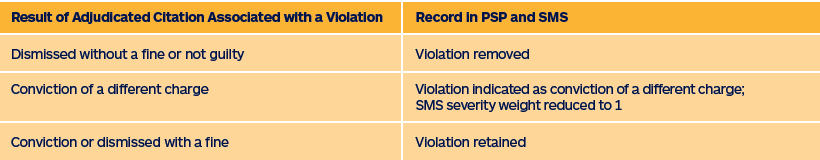 17
[Speaker Notes: FMCSA’s updated adjudicated citations policy improves the quality and uniformity of violation information in FMCSA systems. 

This policy allows the results of State citations associated with violations contested in court to be incorporated into the Agency’s MCMIS database. 

This policy also impacts how violations are displayed and used in the SMS and the PSP.

In addition, the policy establishes specific procedures for processing RDRs on violations associated with an adjudicated citation.

Carriers and drivers are able to submit RDRs along with court documentation using DataQs. States will review and document the citation results for the associated violations, and those results will impact PSP and SMS as listed.

If a citation has been dismissed without a fine or the party was found not guilty the violation is removed from both the PSP and SMS. If the party was convicted of a different charge, the violation will be indicated as conviction of a different charge in both the PSP and the SMS. The SMS severity weight is reduced to 1. If the party is convicted or dismissed with a fine, the violation is retained on both the PSP and SMS.]
Non-Government—Driver Safety Information
Third Parties and Carriers Evaluating Drivers
Carriers and independent third parties combine PSP and other driver information, and call it a “CSA score” or “CSA driver scorecard.” The Federal government does not endorse third-party driver “scores”.

Note: The Federal government does not calculate or issue a driver “score.” There is no universal evaluation method for drivers

Ask your carrier how you are being evaluated
18
[Speaker Notes: Carriers and independent third parties may also be evaluating your safety record.

A third party is a company that is not FMCSA or a State Partner, and is not a motor carrier. It could, for example, be a company that offers evaluation services, or an employment agency for the motor carrier industry. Third parties are not affiliated with the Federal or State government—they are independent.  

Sometimes, third parties will use available safety information to create a “score,” which some call a “CSA driver scorecard,” or “CSA score.” It is very important to know that FMCSA DOES NOT issue a “CSA driver scorecard” or “CSA score” for drivers. Any “CSA score” or “CSA driver scorecard” has NOT BEEN ISSUED OR ENDORSED by the Federal or State government. 

Third-party driver “scorecards” or reports could include driver employment information or safety performance information. 

We’ve received questions from drivers through our technical feedback line about HireRight’s DAC report and Vigillo’s Daylight Driver Index. These are both examples of third-party reports or “scorecards.”

You should ask your carrier how you are being evaluated.]
Get Road Smart
You drive safety home.
CSA holds drivers accountable for safe on-road performance. Learn how to strengthen your safety record while making America’s roads as safe as they can be for everyone. Visit our website to learn how to:
Order driver records (PSP)
Request a review of your data (DataQs)
See motor carrier data (SMS)
Five million truck and bus drivers share America’s roads and highways with more than 250 million motorists. With stakes so high, it’s essential that everyone Get Road Smart.
To Get Road Smart, visit us today: http://csa.fmcsa.dot.gov/?driver
19
[Speaker Notes: We know you take a lot of pride in the important job you do.

Join FMCSA and State enforcement agencies in our national commitment to prevent large truck and bus crashes and Get Road Smart about CSA.

Following safety rules protects everyone on our motorways, including you—allowing you to continue cheering in the stands at your kids’ games, seeing them on graduation day, and celebrating every birthday, including yours, for years to come.

Visit our website, review your safety record, learn and follow safety rules, and help strengthen your safety record as well as your employer’s while making America’s roads as safe as they can be for everyone.]
Get Road Smart (cont.)
Stay connected.
Visit the Driver Safety Education Center at:http://csa.fmcsa.dot.gov/?driversafety

Sign up for important updates via the CSA Website at:  http://csa.fmcsa.dot.gov/subscription.aspx

Contact FMCSA if you have questions or feedback at: http://csa.fmcsa.dot.gov/CSA_Feedback.aspx or by calling 877-254-5365
Download Get Road Smart brochures, pocket cards, posters, and factsheets at: http://csa.fmcsa.dot.gov/?toolkit1, or order by calling the InfoLine at 877-254-5365
Find the phone number for your local FMCSA office: http://www.fmcsa.dot.gov/about/contact/offices/displayfieldroster.aspx
20
FMC-CSA-15-017
[Speaker Notes: As part of our new Get Road Smart campaign to help learn about and follow important safety rules and requirements, FMCSA launched a new online Driver Safety Education Center, where you can find practical information and useful links about CSA, SMS, and more.

We urge you to visit us online to Get Road Smart about CSA at http://csa.fmcsa.dot.gov/getroadsmart.]